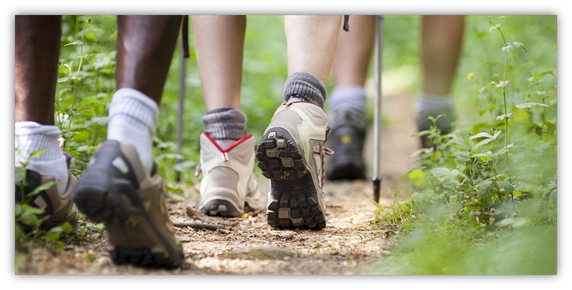 Matthew 6.9-15the disciple’s prayer
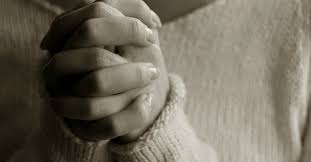 ‘To be a Christian without prayer is no more possible than to be alive without breathing.’
Martin Luther
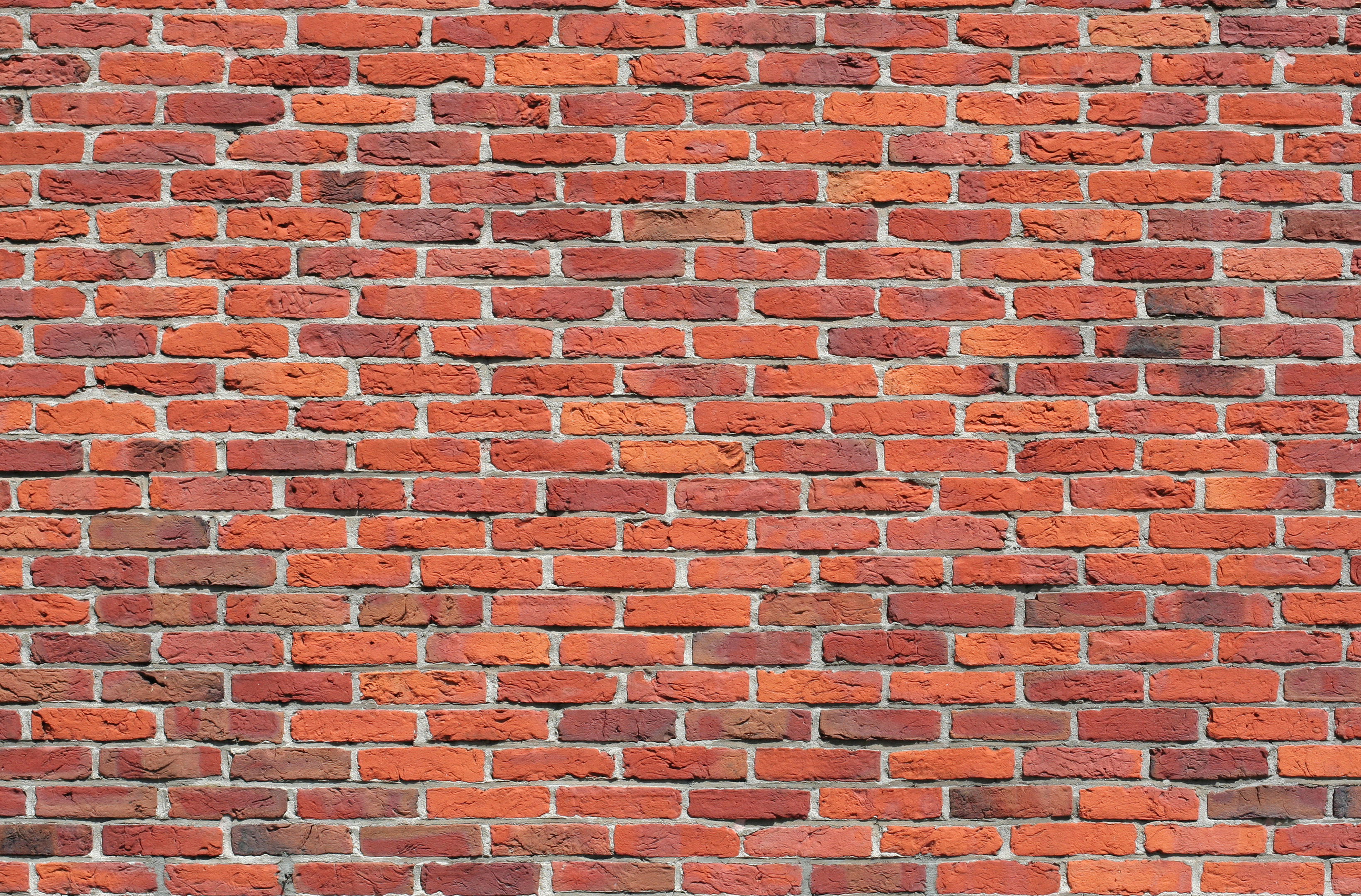 Foundations of prayer (v9)
Prayer is the expression of a relationship 
There is great privilege and great power
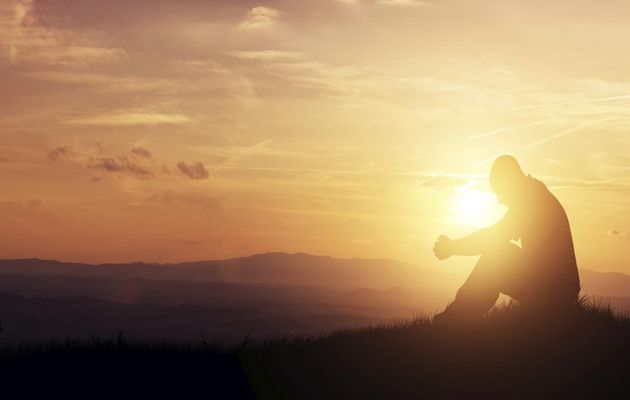 Disciples seek god’s glory in prayer vv9-10
God’s name and God’s Kingdom first
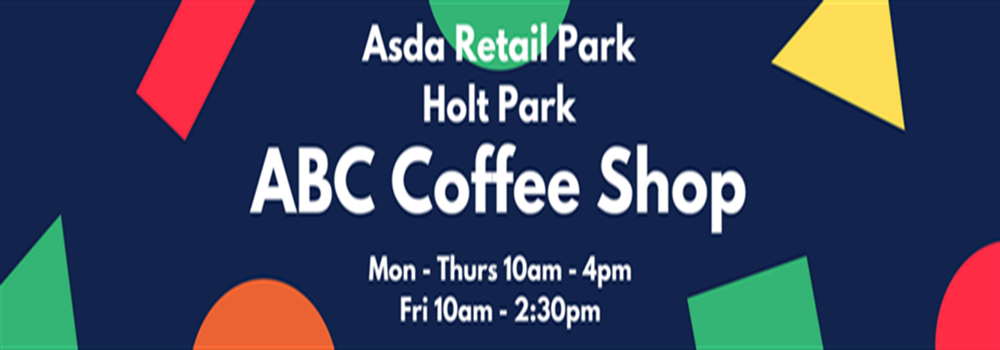 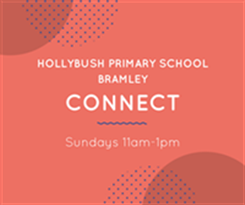 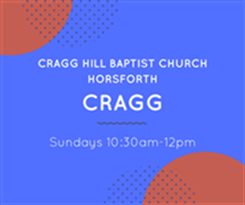 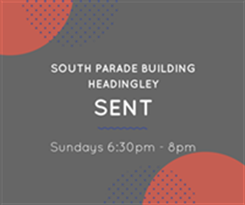 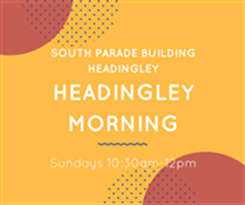 Pray for deep and lasting conversions.
Disciples who make disciples…
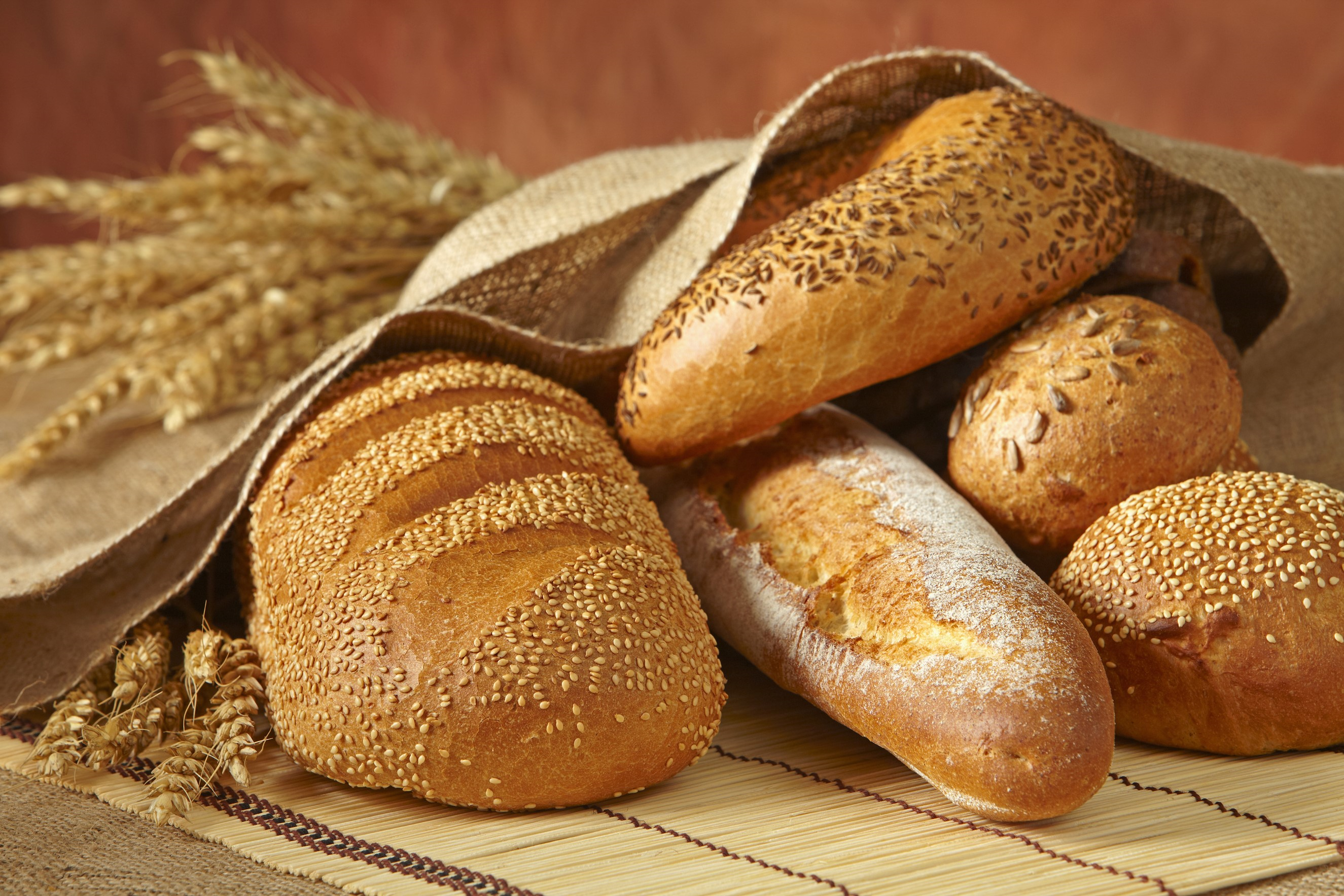 Disciples pray for their own needs to be met vv11-13
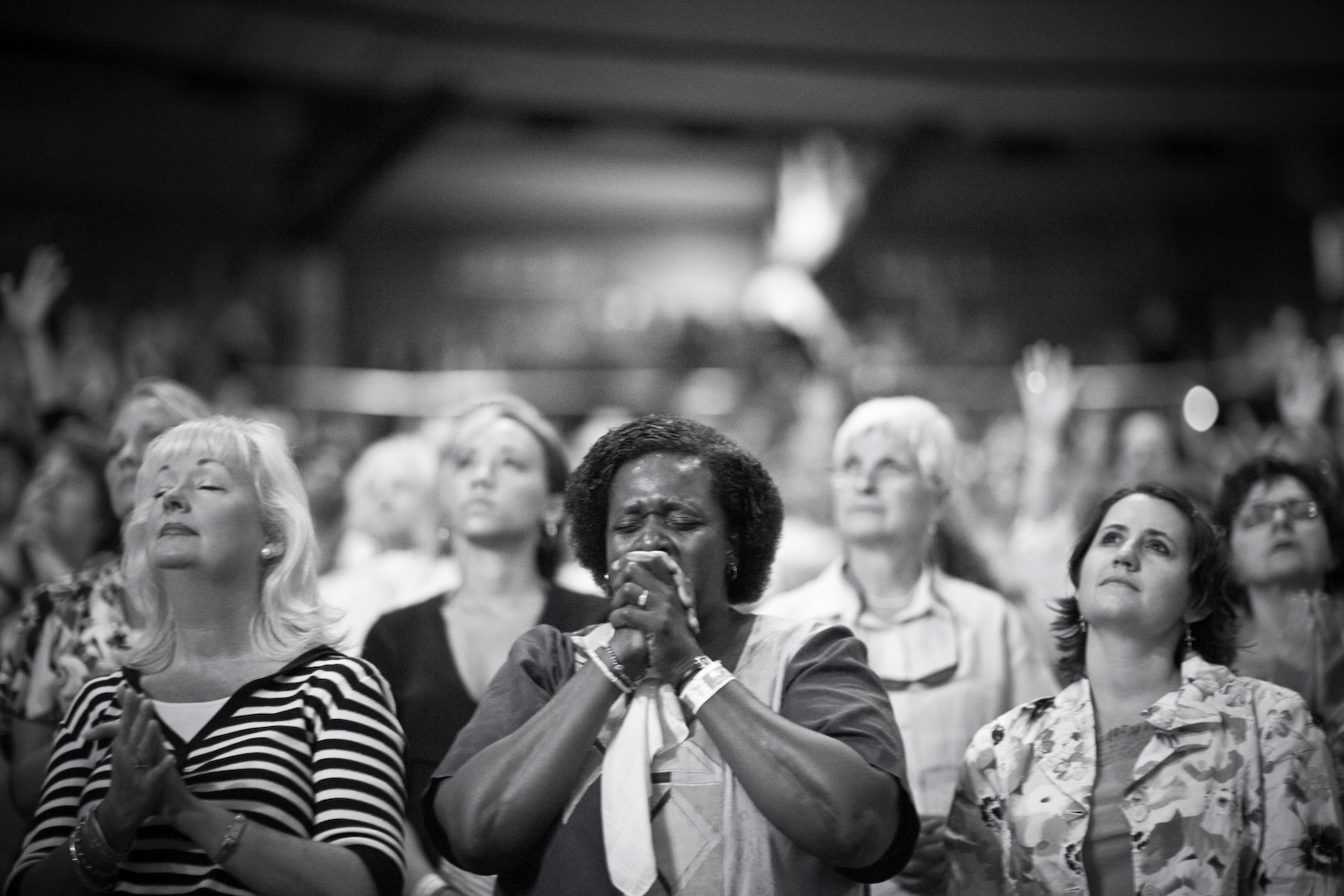 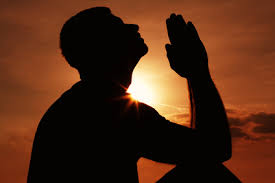 Prayer Changes things…Prayer changes us vv 12; 14-15